Интеллектуальная игра по математике (6-7 класс).Учитель математики Сагитова В.Т.
Цели:
повышение познавательного интереса обучающихся к предмету математика;
способствовать побуждению каждого обучающегося к творческому поиску и размышлениям;
способствовать развитию кругозора.
Задачи:
закреплять умение решать занимательные задачи, формировать вычислительные навыки;
развивать логическое мышление, математические и аналитические способности, речь, внимание, память, развивать умение работать самостоятельно;
воспитывать познавательную активность, умение работать в коллективе, дружеское отношение друг к другу.
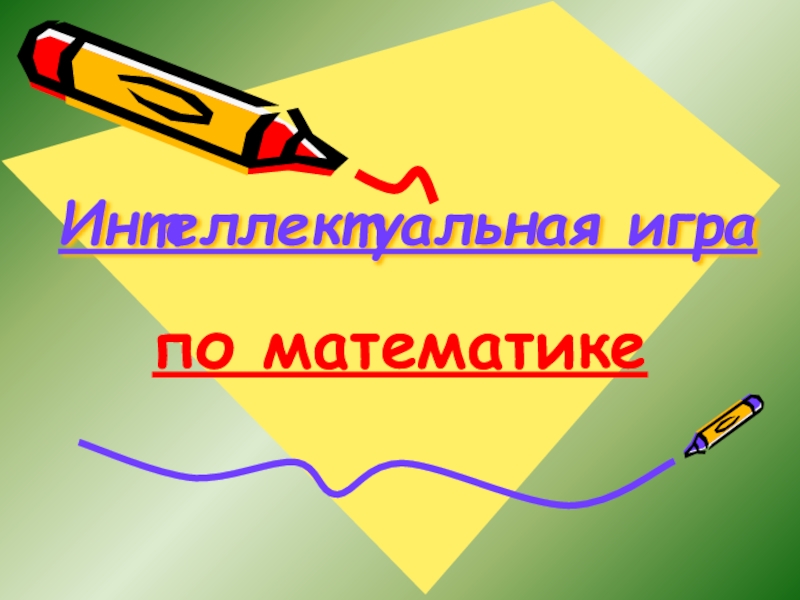 Реши задачу.
Когда из бидона взяли 3 литра молока, то в нем осталось еще 4 литра. Сколько литров молока было в бидоне первоначально?
Реши задачу.
С одной грядки бабушка собрала 10 кг моркови, а с другой 6 кг моркови. Сколько всего килограммов моркови собрала бабушка?
Повтори узор по клеткам.
Сосчитай геометрические фигуры.
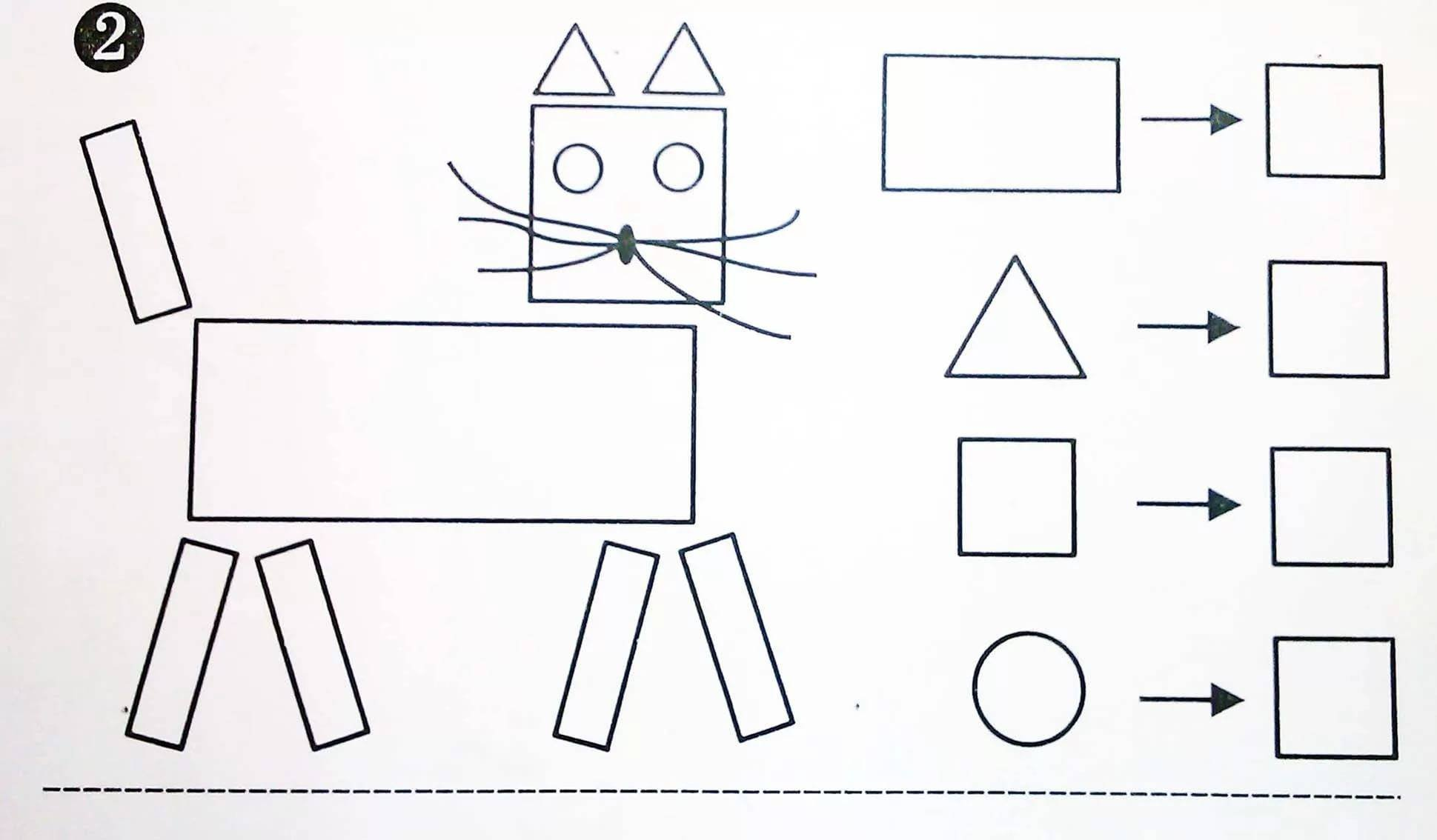 Сосчитай от 1 до 25.
Загадки
Он не ёжик и не ёлка, 
У него одна иголка
Не танцор, а танцует,
И окружности рисует.
                                                              Отрезки, прямые
                                                              Черти с ней скорей-ка!
                                                              Поля без труда
                                                              Проведет вам …
Кто альбом раскрасит наш
Ну, конечно …!
Ты со мной не пропадешь,
Все не нужное сотрешь
Ну, услышь меня ужастик,
Это я, твой верный …
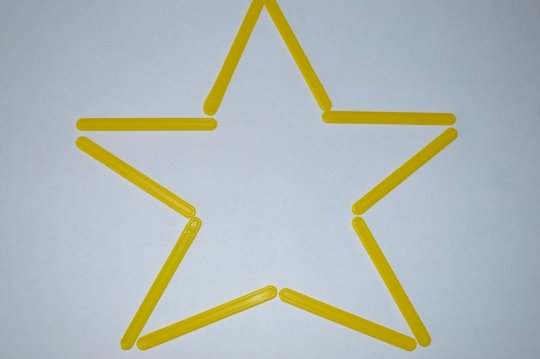 Сложи из палочек.
2025   1945
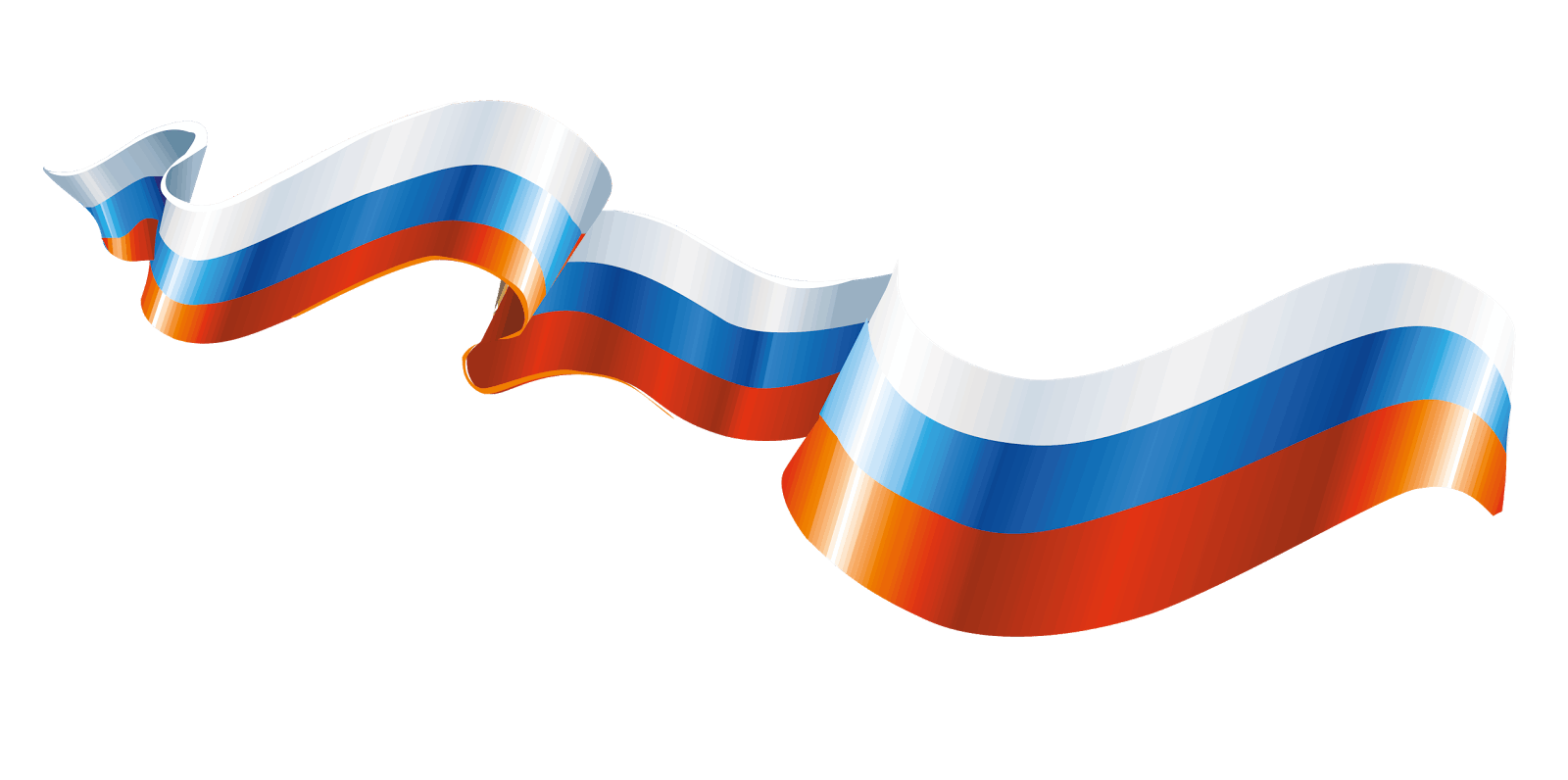